닉네임을 회사명(부서명) + 성명 + 직위 순으로 변경해 주시기 바랍니다.
2023년 1월 안전보건협의체
[산업안전보건법 제64조 도급에 따른 산업재해 예방조치]
㈜에스에프에이
협의체  개요
산업안전보건법 제 64조(도급에 따른 산업재해 예방조치)

 도급인은 수급인 근로자가 도급인의 사업장에서 작업을 하는 경우 다음 사항을 이행하여야 한다. 

  ▶ 도급인과 수급인을 구성원으로 하는 안전 및 보건에 관한 협의체의 구성 및 운영
  ▶ 작업장 순회점검
  ▶ 수급인이 근로자에게 안전보건교육을 위한 장소 및 자료의 제공 등 지원
  ▶ 수급인이 근로자에게 안전보건교육의 실시 확인
  ▶ 휴게, 세면, 목욕, 세탁, 탈의, 수면 시설 이용의 협조
  ▶ 수급인 등의 작업시기, 내용, 안전조치 및 보건조치 등의 확인
  ▶ 작업장의 안전 및 보건에 관한 점검을 하여야 한다.

산업안전보건법 시행규칙 제 79조(도급에 따른 산업재해 예방조치) 2항 (협의체 협의사항)

  ▶ 작업의 시작시간
  ▶ 작업 또는 작업장 간의 연락방법
  ▶ 재해발생 위험이 있는경우 대피방법
  ▶ 위험성평가의 실시에 관한사항
  ▶ 도급인과 수급인간의 연락방법 및 작업공정의 조정
Contents
1. 23년 산업안전 관련 개정 법률 요약
2. 넘어짐 사고 예방
3. 지게차 작업 안전
4. 지게차 인체 인식 방호장치 시범 운영
5. 사고사례
6. 소음작업 안전보건대책
7. 겨울철 미세먼지 대처 방법
1. 23년 산업안전 관련 개정 법률 요약
건설업 기초안전보건교육 내용 변경
시행 : 2023. 01. 01.
기존 교육 내용
산업안전법 시행규칙 제28조 별표5(안전보건교육 교육대상별 교육 내용)
개정 교육 내용
산업안전법 시행규칙 제28조 별표5(안전보건교육 교육대상별 교육 내용)
1. 23년 산업안전 관련 개정 법률 요약
물질안전보건자료 작성 제출 제공 등 대상 확대
시행 : 2023. 01. 16.
산업안전보건법 제110조 ~112조
내용
개정 대상자는 물질보건 자료를 작성하여 
고용노동부장관에게 제출할 의무
양도 및 제공자에 대한 자료제공의무를 부담하며,
영업비밀에 해당함을 이유로 일부 비공개를 신청할 수 있음
1. 23년 산업안전 관련 개정 법률 요약
안전관리자 2명 이상 선임 기준 강화
시행 : 2023. 08. 18.
종전 기준
섬유제품제조업 등 안전관리자 선임 기준(산업안전보건법 제 17조)
개정 기준
섬유제품제조업 등 안전관리자 선임 기준(산업안전보건법 제 17조)
2. 넘어짐 사고 예방
넘어짐 사고란?
■ 작업장에서 자주 발생하는 넘어짐 사고란 사람이 평면 또는 경사면, 계단 등에서 미끄러짐, 걸려 넘어짐, 헛디딤    에 의하여 발생되는 사고를 말함.
넘어짐 사고 위험요인
① 옥내ᆞ외 작업장 보행 중 전선, 끈, 파지 등에 걸리거나 고인 물 등에 빠져서 넘어짐② 작업장 바닥의 물기, 기름, 박스, 비닐, 눈 등 미끄러운 이물질에 의한 미끄러짐
③ 바닥 표면의 높이의 변화(턱, 장애물 등)로 인한 걸림
④ 작업장 내 ᆞ외의 울퉁불퉁한 표면, 장애물 등에 걸리거나 넘어짐
⑤ 통로의 부적절한 조명으로 시야 미확보로 인한 넘어짐
⑥ 사다리나 안전난간에 대한 안전조치 미흡으로 인한 넘어짐
⑦ 통로에 적치된 원자재, 대차, 부품 공구로 인한 넘어짐
⑧ 작업장에 보행자 전용 통로 미확보 및 구획 미실시로 인한 넘어짐
⑨ 계단에서 휴대폰을 사용하면서 이동 중 계단 헛디딤에 의한 넘어짐
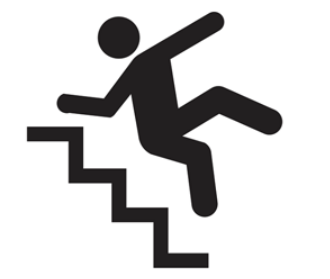 2. 넘어짐 사고 예방
넘어짐 사고 유형
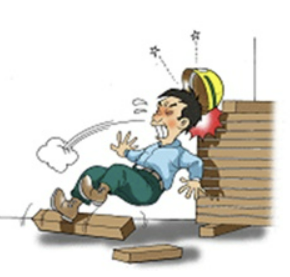 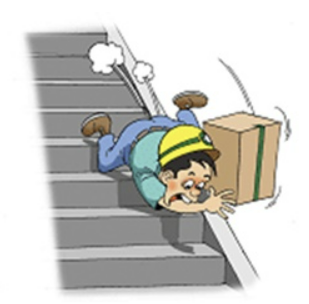 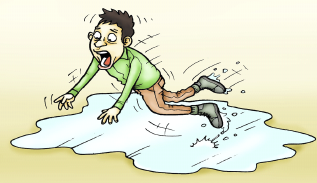 2. 넘어짐 사고 예방
위험요소에 따른 관리방법
2. 넘어짐 사고 예방
동절기 전도 재해 위험요소
① 빙판길 이동 중 양손을 주머니에 넣고 걷다가 미끄러지거나 하이힐 등 굽 높은 신발을 신고 걸어가다가 발생
② 제설 작업 중 쌓인 눈 또는 물건 운반 중 바닥면 물기나 전선에 의해 발생
③ 출입구 신발 바닥면 이물질로 인해 발생
위험요소에 따른 관리방법
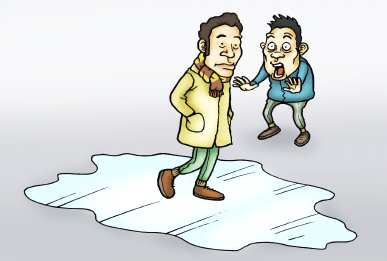 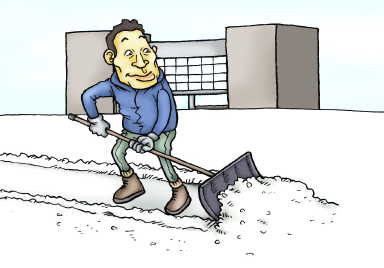 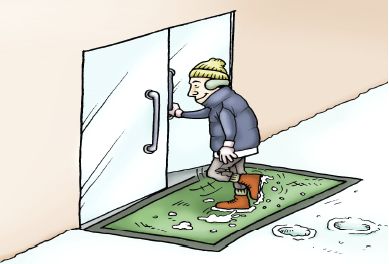 3. 지게차 작업 안전
핵심 실천 사항
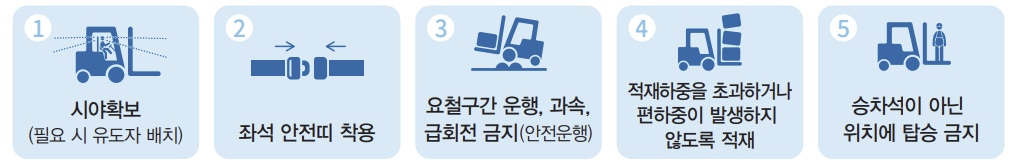 위험요인 및 안전대책
3. 지게차 작업 안전
지게차 안전점검
○ 지게차에 해당 안전점검표 부착○ 지게차 운행 업체는 작업 전 점검 실시 必
○ 각 점검사항에 따른 점검 실시
○ 특이사항/부적합사항 발생 시 환경안전팀 통보
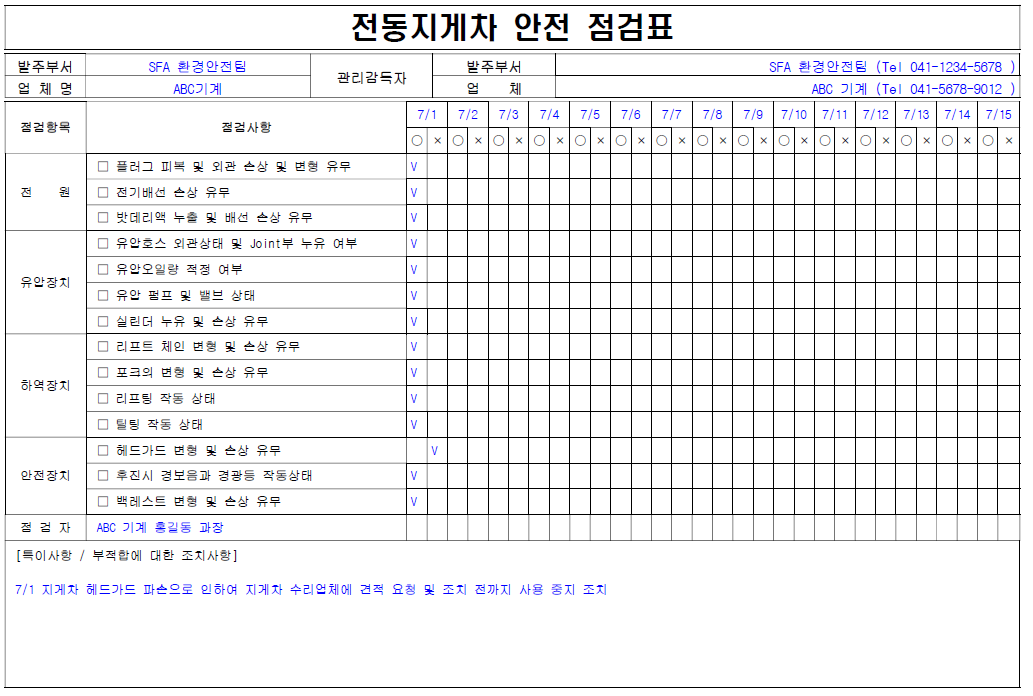 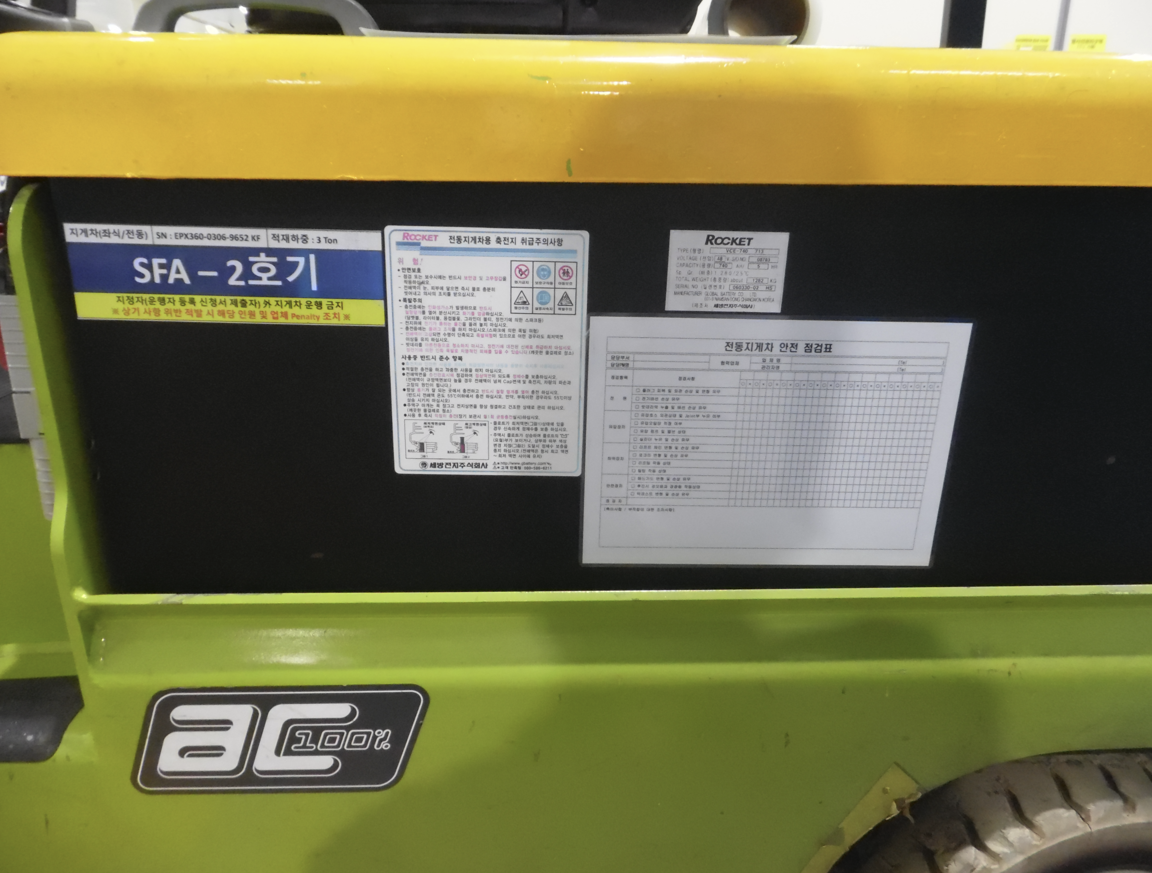 3. 지게차 작업 안전
주행 시 안전수칙
안전벨트를 착용 후 주행한다.
중량물을 운반 중인 경우에는 반드시 제한속도를 유지한다.
평탄하지 않은 땅, 경사로, 좁은 통로 등에서는 급주행, 브레이크 급조작, 급선회를 절대 하지 않는다.
하물은 마스트를 뒤로 젖힌 상태에서 가능한 한 낮춰 운행한다.
하물이 시야를 가릴 때는 후진하여 주행하거나 유도자를 배치한다.
경사로를 올라가거나 내려갈 때는 적재물이 경사로의 위쪽을 향하도록 하여 주행하고,
    경사로를 내려올 때는 엔진 브레이크, 발 브레이크를 걸고 천천히 운전한다.
지게차 자체의 무게와 하물의 무게를 감안하여 바닥 상태 등을 확인한다.
하물을 불안정한 상태 혹은 편하중 상태로 옮겨서는 안 된다.
후륜이 뜬 상태로 주행해서는 안 된다.
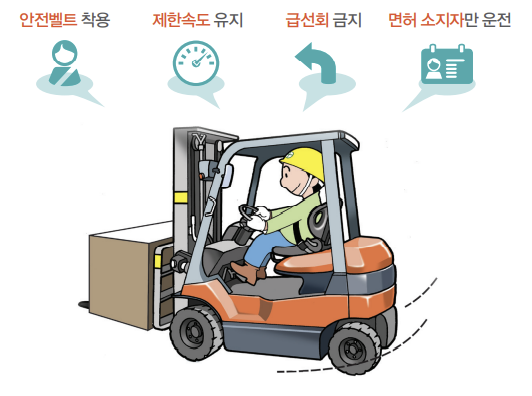 하역 시 안전수칙
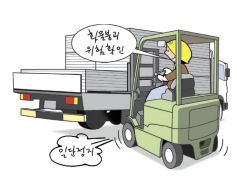 공동 작업은 작업 지휘자의 신호에 따른다.
적재 허용하중을 초과하는 하물의 적재는 금한다.
하물 위에 사람이 탑승하지 않도록 한다.
무너질 위험이 있는 물체는 반드시 묶는다.
굴러갈 위험이 있는 물체는 고임목으로 고인다.
가벼운 것은 위로, 무거운 것은 밑으로 적재한다.
4. 지게차 인체 인식 방호장치 시범 운영 (아산 101동 1층)
추진배경 및 목적
■ 지게차는 제조업 사망사고 제1위 기인물로서 해당 작업으로 인해 최근 3년간(18년~20년) 사고재해자 3,829명          (사망 81명) 발생함.
■ 지게차에 설치된 후진경보기와 경광등 등의 안전장치는 근로자들의 위험 인식 효과가 다소 떨어져 지게차 인체     인식 방호장치를 설치하여 지게차로 인한 충돌 및 협착사고를 예방하고자 함.
기대효과
■ 장비 주변 인체를 실시간으로 감지하여 운전자 및 보행자에게 위험 상황을 경고함.     * 구성 : 인체 인식 방호장치(모니터, 카메라, 경보스피커), 안전라인빔
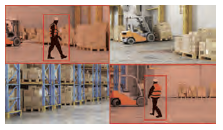 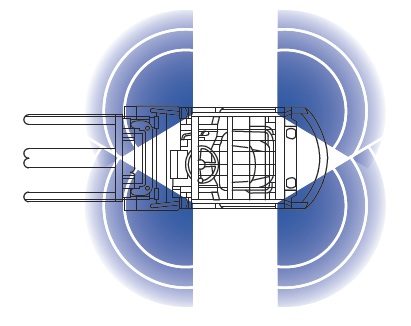 4. 지게차 인체 인식 방호장치 시범 운영 (아산 101동 1층)
설치 사진
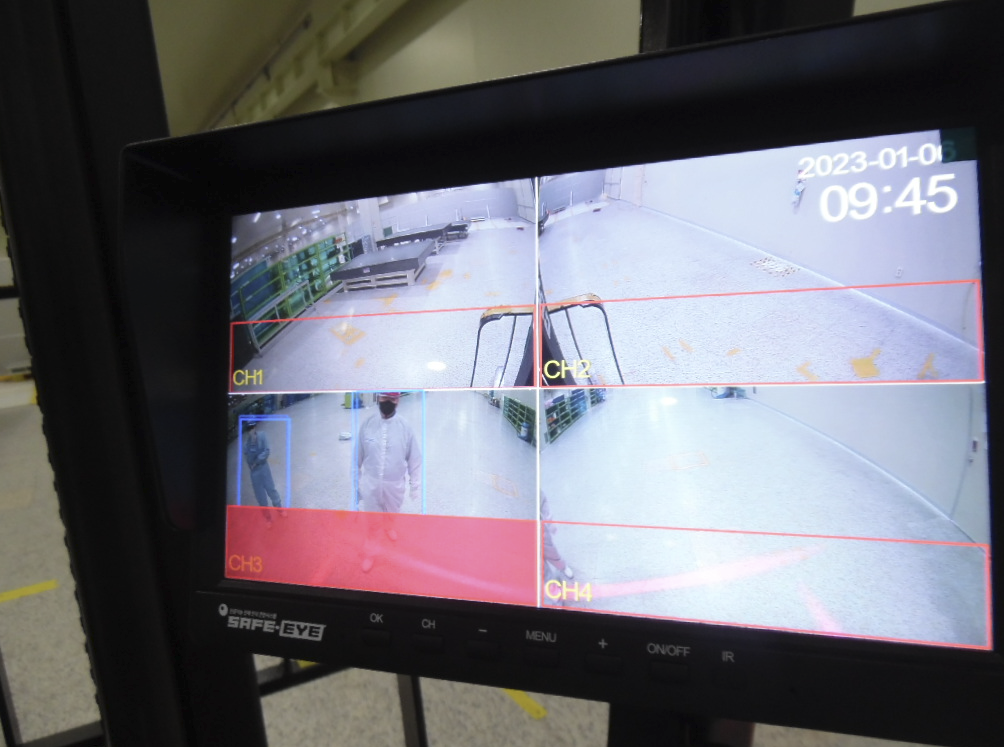 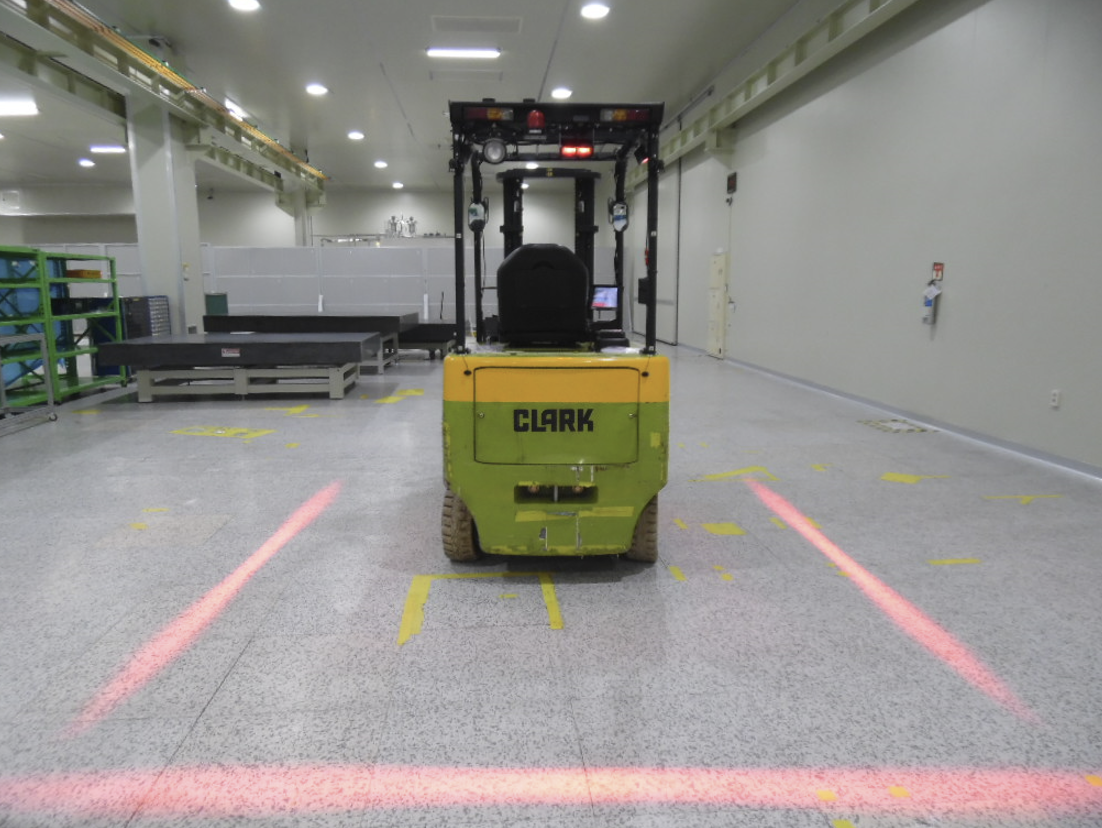 ④
②
①
③
4. 지게차 인체 인식 방호장치 시범 운영 (아산 101동 1층)
가동 영상
5. 사고사례(他山之石) : 결빙된 바닥에 미끄러져 사망
재해 개요
22년 12월 동인천에 있는 화물취급터미널에서 화물을 싣고 온 차량의 운전자가 화물을 모두 하역하고
   적재함 후면의 문을 닫다가 결빙된 바닥에 미끄러지면서 바닥에 머리를 부딪히는 부상을 입고 치료를 받던 중 사망
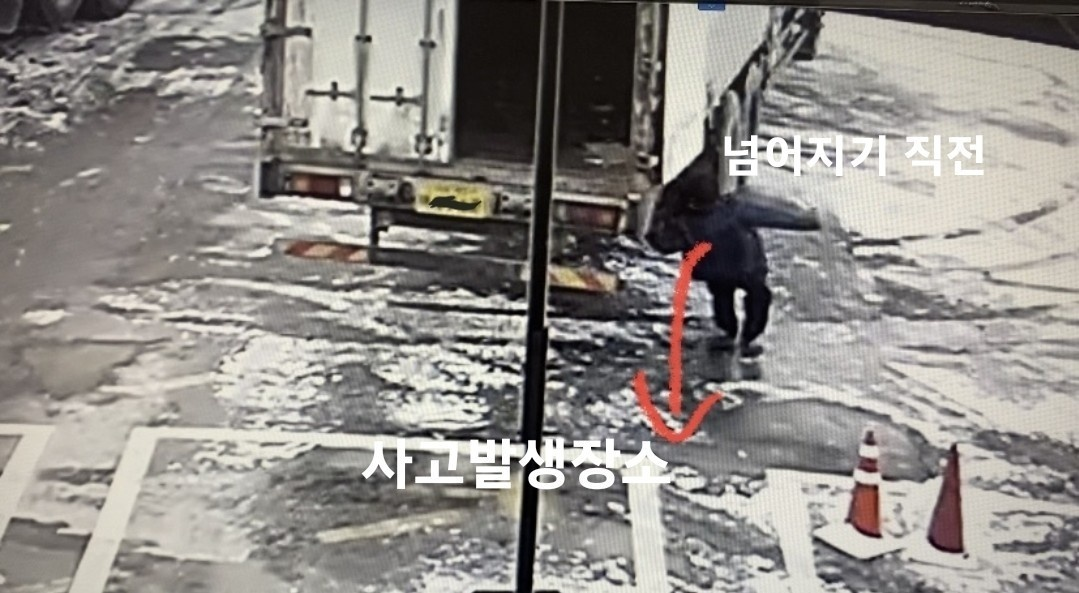 안전 대책
1) 안전모 및 미끄럼 방지 안전화 착용 
2) 바닥이 얼지 않도록 물기는 즉시 제거
3) 이동 시 양손을 주머니에 넣지 않고 바닥의 빙판 등을 확인하며 보행
4) 작업 전 후 경직된 몸을 풀기 위한 스트레칭을 주기적으로 실시
5. 사고사례(他山之石) : H빔 절단 작업 중 빔 전도
재해 개요
- 21년 10월 인천광역시 중학교 신축공사 현장에서 재해자가 가설울타리 철거를 위해 H빔을 절단하던 중 해당 빔이  재해자 쪽으로 전도되어 사망
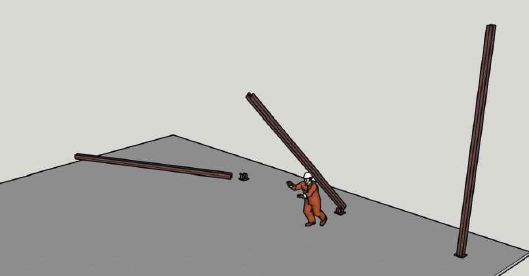 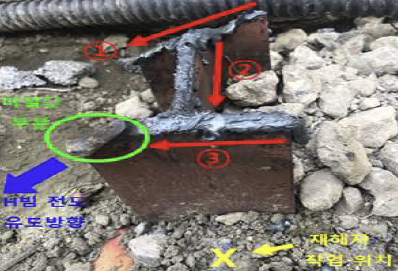 안전 대책
1) 부재 전도방지조치 실시    - 부재가 근로자 방향으로 전도되지 못하도록 전도 방지 조치 후 작업 실시2) 사전조사 및 작업계획서 작성 등의 조치 실시    - 중량물 취급 시 사전조사를 통해 중량물 전도에 의한 위험을 예방할 수 있는 대책을 포함한 작업계획서 작성 
3) 작업계획서에 따른 작업 지휘 실시
6. 소음작업 안전보건대책
소음의 정의
■ 소음이란 성질은 음과 동일하지만 주관적인 입장에서 ‘원하지 않는 소리(불쾌한 소리)’를 말하며, 듣는 사람에게   
    불쾌감을 주고 작업능률을 저하시키며 자신이 인식하지 못하는 사이 점차적으로 청력을 저해하는 음을 말함
소음의 인체에 대한 영향
6. 소음작업 안전보건대책
dB(데시벨)에 따른 소음 수준
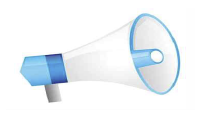 알람소리
90 ~ 120dB
140
130
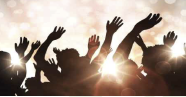 120
콘서트
85 ~ 115dB
110
100
90
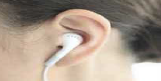 이어폰
70 ~ 100dB
80
70
60
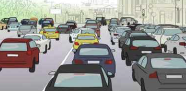 교통
50 ~ 90dB
50
40
30
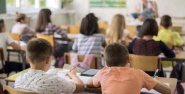 20
수업
40 ~ 80dB
10
0
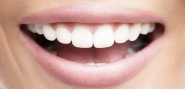 말하기
30 ~ 80dB
치명적 손상
위험(해로움)
위험 한계점
위험성 없음
6. 소음작업 안전보건대책
소음 작업의 정의
■ 소음작업 : 1일 8시간 작업을 기준으로 85dB 이상의 소음이 발생하는 작업
■ 충격 소음작업 : 소음이 1초 이상의 간격으로 발생하는 작업
노출 기준 : 강렬한 소음
노출 기준 : 충격 소음
※ 115dB를 초과하는 소음 수준에 노출되어서는 안됨.
※ 최대 음압수준이 140dB를 초과하는 충격소음에 노출    되어서는 안됨.
6. 소음작업 안전보건대책
소음 작업에 따른 건강장해
심리적 영향
■ 소음 수준이 기준치 이상이 되면 ‘시끄럽다. 기분이 나쁘다‘ 등과 같은 정서적 불쾌감을 느낌     - 작업능률 및 사고능력 저하, 휴식과 수면 방해, 회화 방해(청취 방해) 등
■ 신체 기능 저하    - 소음에 노출되면 혈압이 높아지고, 맥박, 호흡이 증가하는 등 신체 변화가 나타남    - 또한 위운동이 억제되고 위액 분비가 감소하여 소화 장해를 일으킴
생리적 영향
청각적 영향
■ 일시적 소음에 의한 영향 : 일시적 청력 손실    - 청각신경의 일시적 피로현상으로 강렬한 소음에 폭로된 후 2시간 후부터 나타남    - 소음 환경을 떠나 소음폭로가 중단되면 대부분 하루 내에 회복됨■ 장기적 소음에 의한 영향 : 영구적 청력 손실(소음성 난청)     - 소음성 난청은 청각세포(유모세포)의 파괴에 의해 발생하여 치료가 매우 어려움
6. 소음작업 안전보건대책
소음성 난청의 특징
소음 측정
■ 소음작업에 대한 대책을 세우려면 소음의 강도와 주파수를 정확히 분석하고 폭로시간을 측정해야함
■ 그리고 얻어진 측정결과로부터 어떠한 방법으로 
    대책을 세울 것인가에 대해 결정해야함
■ 소음측정은 그 목적에 따라 측정장소를 달리해야함     - 소음방지대책 강구 목적 : 소음 발생원에서 측정     - 근로자 청력장해 방지 목적 : 작업자의 귀 가까이에서 측정
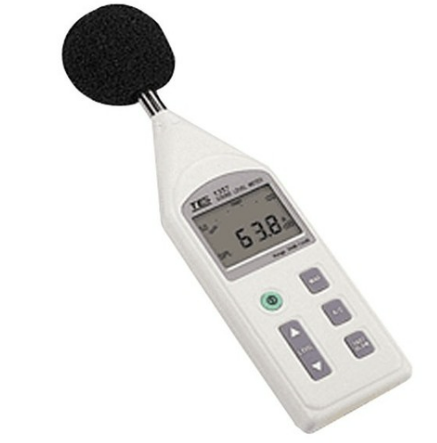 6. 소음작업 안전보건대책
소음방지대책 : 공학적 대책
① 소음원의 제거 및 억제     - 소음이 발생하는 기계, 설비 등을 제거하거나 개선하여 소음 발생을 억제하는 방법이다.
6. 소음작업 안전보건대책
소음방지대책 : 공학적 대책
② 소음의 차단     - 소음원이 위치한 공간에 흡음재 및 차음재를 사용하여 소음을 차단하는 방법이다.
소음방지대책 : 관리적 대책
① 폭로시간의 단축 및 휴식     - 소음에의 폭로시간을 최소화하고, 근로자가 충분한 휴식시간을 갖도록 한다.     - 소음작업장에 종사하는 근로자는 정기적으로 작업을 전환하여 지속적인 장기 폭로를 방지한다.② 방음보호구 지급     - 공학적 대책이 작업 여건상 불가능한 경우에는 소음작업장에 종사하는 근로자에게 방음보호구를 지급한다.③ 청력보존 프로그램 시행     - 작업환경 측정 결과 소음수준이 90dB를 초과하면 청력보존 프로그램을 수립하여 시행한다.
6. 소음작업 안전보건대책
방음보호구의 종류
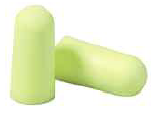 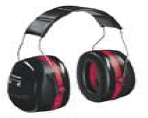 사용환경과 장단점
6. 소음작업 안전보건대책
착용방법 : 귀마개
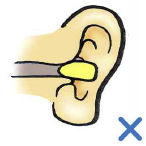 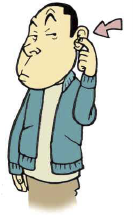 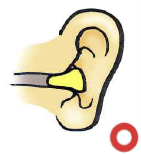 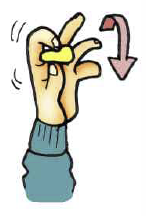 착용방법 : 귀덮개
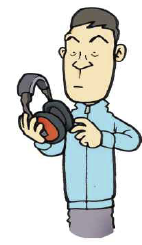 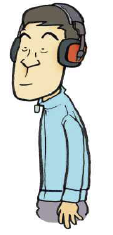 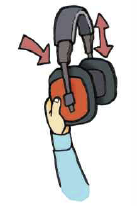 ※ 소음수준이 85 ~ 115dB일 때는 귀마개 또는 
   귀덮개를 각각 착용하고, 115dB이 넘는 고소음 
   작업장에서는 반드시 귀마개와 귀덮개를 동시에 
   착용하여 차음효과를 높여준다.
6. 소음작업 안전보건대책
착용 시 주의사항 및 관리방법
① 작업 중 주위의 경고음이나 신호음을 들어야 하는 곳에서는 사고의 위험성이 있으므로 착용에 주의② 방음보호구 점검은 작업자 개인이 수시로 할 수 있도록 함
③ 항상 서늘하고 건조하고 독립되고 직사광선이 비치지 않는 장소에 보관하도록 함
④ 오염되지 않도록 보관 및 사용하고, 더러운 손으로 만지거나 이물질이 귀에 들어가지 않도록 함
⑤ 귀마개는 소모성 재료로 필요하면 누구나 언제든지 교체하여 사용할 수 있도록 작업장 내에 비치
⑥ 사용 후에는 반드시 전용 보관함에 보관하고 청결한 상태를 유지
⑦ 세척은 미지근한 물에 중성세제를 사용하여 깨끗이 씻어줌 (일회용 귀마개는 세척 금지)
⑧ 귀마개가 찌그러져 원형으로 복구되지 않거나 너무 딱딱해진 경우/찢어진 경우 새것으로 교체
소음발생 작업 점검표
7. 겨울철 미세먼지 대처 방법
미세먼지란?
■ 대기 중에 떠다니는 눈에 보이지 않을 정도로 작은 먼지 입자
■ 크기에 따라 미세먼지(PM10; 지름 10㎛ 이하)와 초미세먼지(PM2.5; 지름 2.5㎛ 이하)로 구분
미세먼지 농도별 등급
7. 겨울철 미세먼지 대처 방법
겨울철 미세먼지 농도 증가 이유
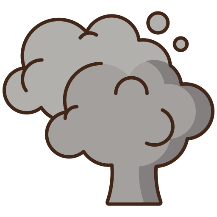 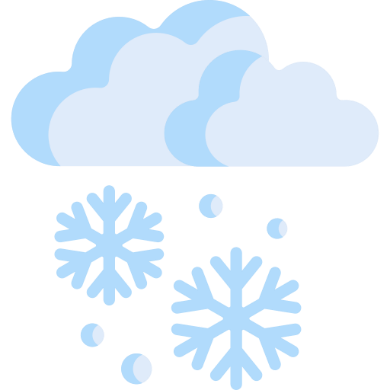 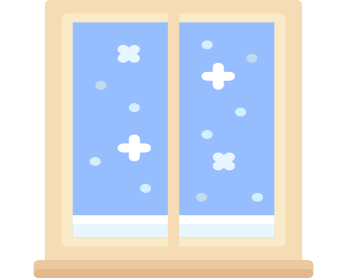 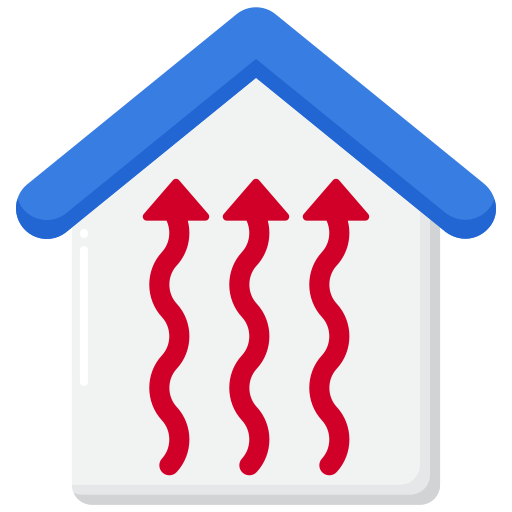 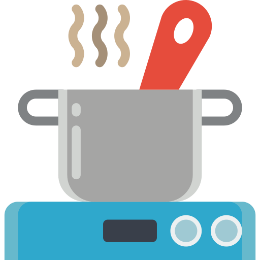 난방으로 인한 연료 사용량 
증가로 오염물질 배출량 증가
대기순환이 불안정하고 
강수량이 낮아 미세먼지 제거가
어려움
추운 날씨로 환기가 쉽지 않아
음식 조리과정에서 발생하는
실내 미세먼지 농도 증가
7. 겨울철 미세먼지 대처 방법
겨울 미세먼지 VS 봄 미세먼지
미세먼지에 좋은 음식
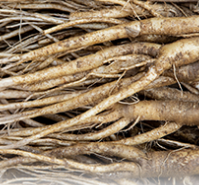 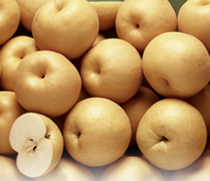 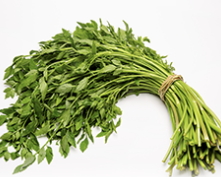 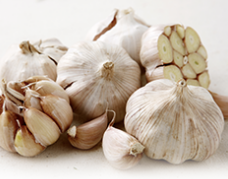 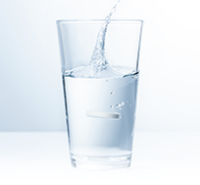 물
미나리
마늘
도라지
배
7. 겨울철 미세먼지 대처 방법
미세먼지가 미치는 영향
■ 미세먼지는 1급 발암물질 
         ※ 출처 : 세계보건기구(WHO) 국제암 연구기관(IARC), 2013년

■ (단기간) 미세먼지를 흡입할 경우 천식 등
     호흡기계 질환 악화, 폐기능 저하, 피부질환,
     알레르기성 결막염 등 질병 유발

■ (장기간) 미세먼지 농도가 높은 곳에서
     오랫동안 노출될 경우 심혈관질환,
     호흡기계질환, 폐암 발생 위험 증가
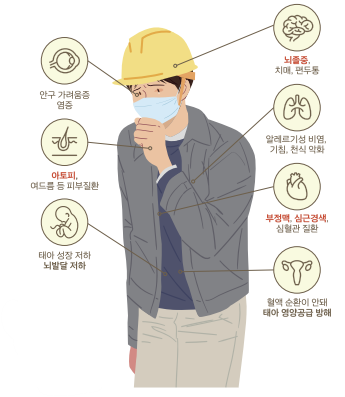 7. 겨울철 미세먼지 대처 방법
미세먼지가 미치는 영향
■ 호흡기계 질환 : 기관지염, 천식
     - 먼지의 농도가 평상시의 2~3배 정도 증가하면 기관지염, 천식, 알레르기 비염 등과 같은 호흡기 질환을 유발하는데, 
      심하게는 폐포 손상까지 일으킬 수 있음

■ 심혈관계 질환 : 동맥 경화증 악화, 혈전, 뇌졸중
     - 장시간 미세먼지에 노출되었을 때 걸러지지 못한 미세먼지가 폐포와 모세혈관을 통해 혈관 내 염증을 일으키거나 혈전을 
       유발하며, 혈관이 막히게 되면 동맥 경화증 악화, 뇌졸중 발병률 위험이 높아짐

■ 안구 질환 : 결막염
     - 미세먼지와 거센 모래바람으로 인해 모래 입자가 눈에 들어가면 각막에 상처가 나 안구건조증, 결막염이 생길 수 있으며, 
       미세먼지로 인해 눈물이 제때 분비하지 못하게 되면 안구건조증이 심해져 이물감과 뻑뻑함, 시림 증상이 더욱 심해질 수 있음

■ 피부 질환 : 알레르기, 두드러기, 아토피
     - 미세먼지와 황사는 중금속 및 화학물질을 포함하고 있어 피부에 닿게 되면 피부 질환을 유발
     - 피부가 가렵거나 따가운 증상, 발열, 부종 등의 피부염이 나타날 수 있으며, 알레르기, 두드러기 반응을 일으키고 아토피 피부염을
       악화 시킬 수 있음
7. 겨울철 미세먼지 대처 방법
미세먼지 예방법
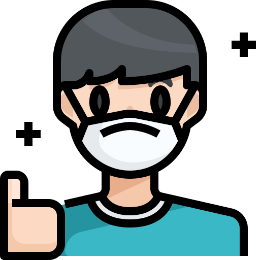 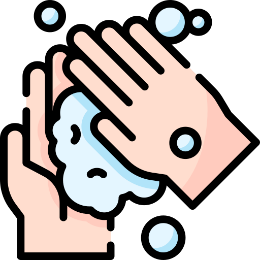 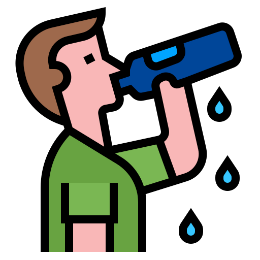 손씻기 및 위생관리 철저
옥외작업시 마스크 착용
충분한 수분 섭취
올바른 마스크 착용 방법
■ 안전보건공단에서 인증한 2급 이상의 방진마스크 또는 식약처에서 인증한 KF80 이상의 마스크 착용
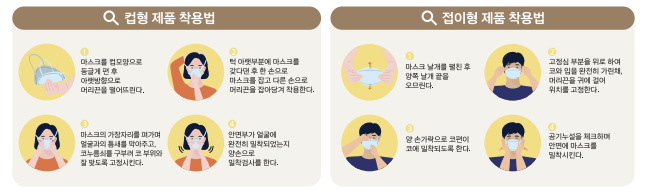